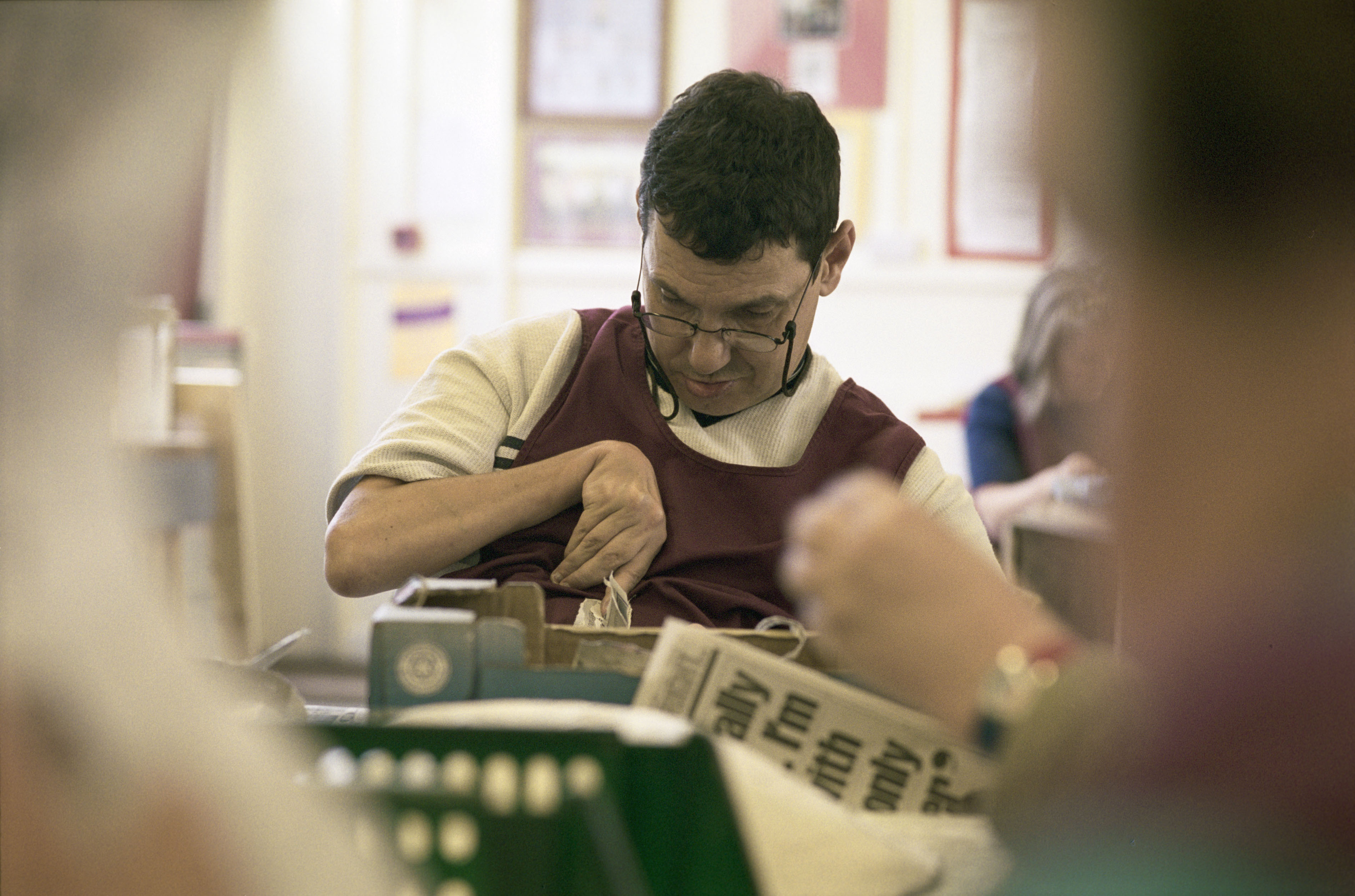 Leadership models in a regulatory context in England
Dave James, Deputy Director of Policy & Strategy - Care Quality Commission

EPSO conference, December 2024
Overview
Quality influencers
How we regulate leadership
Reflecting accountability
The five influencers of quality
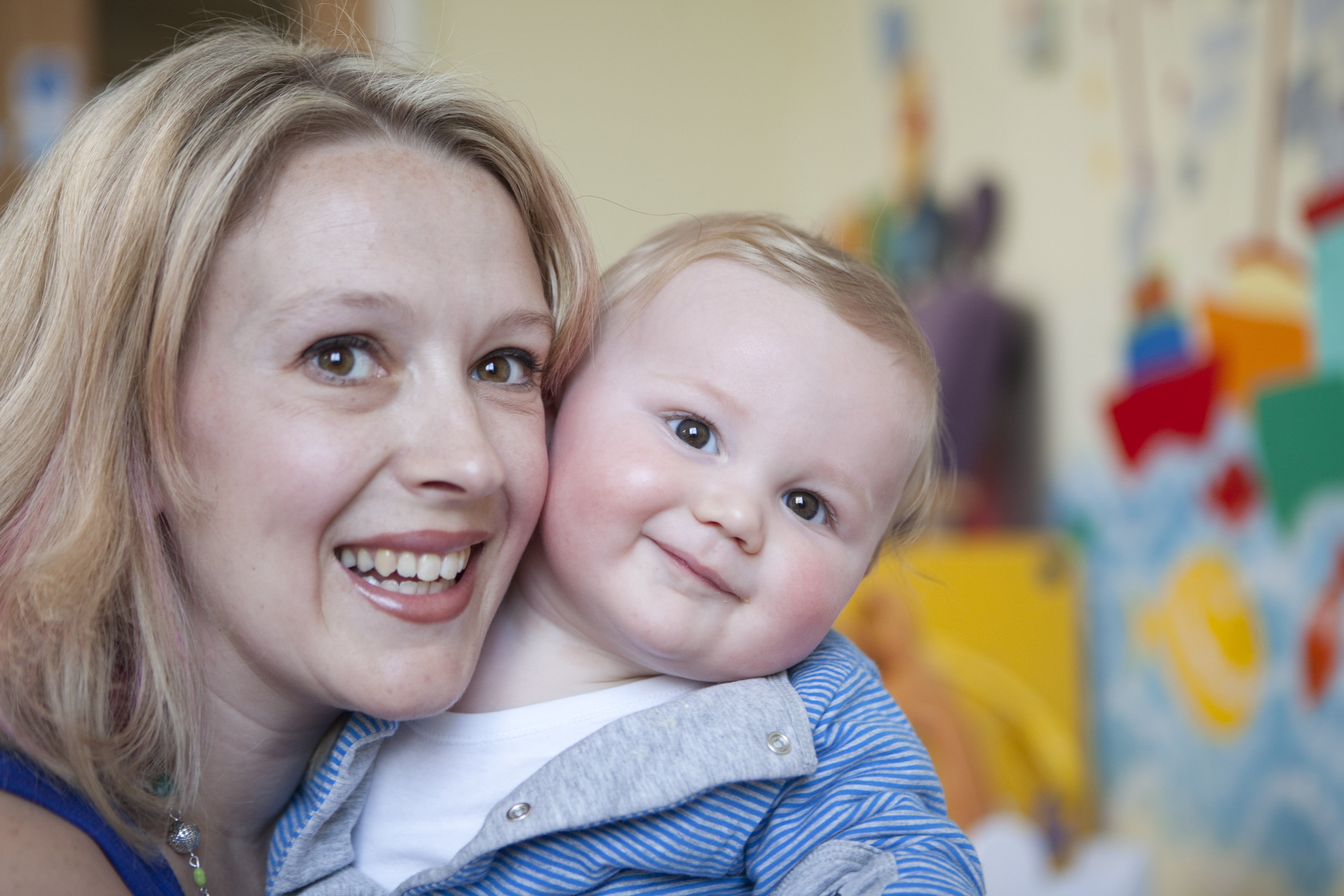 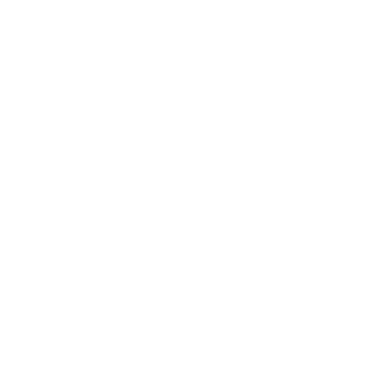 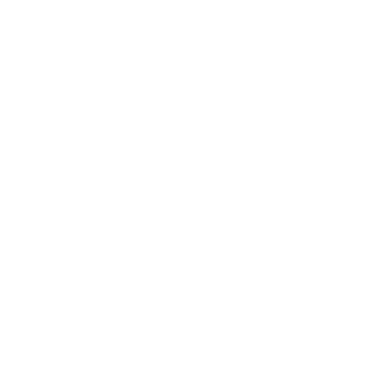 Anticipatory
Organisational
.
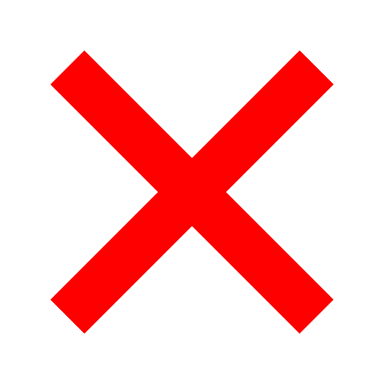 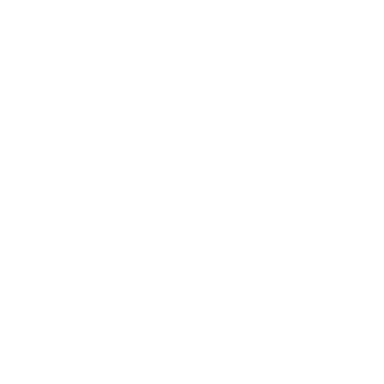 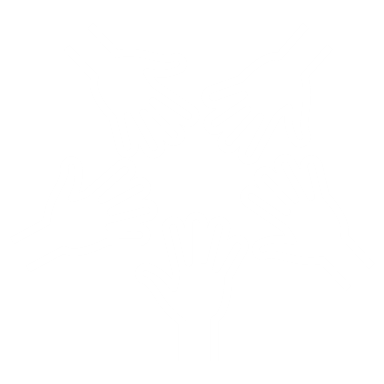 Relational
Directive
How regulation can impact on providers performance
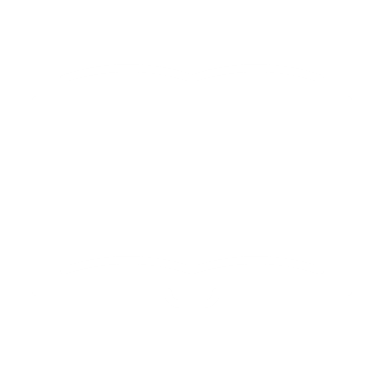 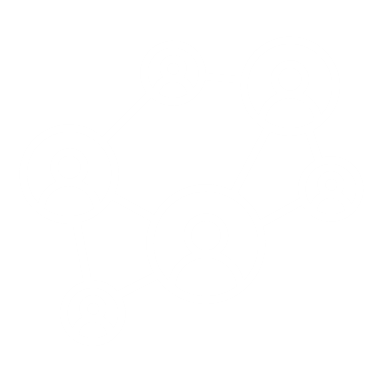 Informational
Stakeholder
.
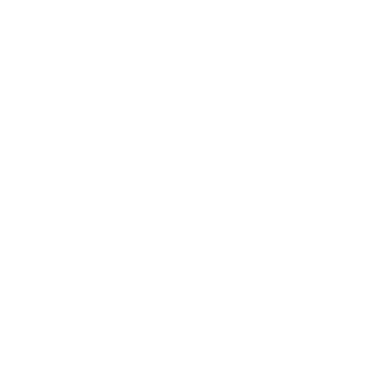 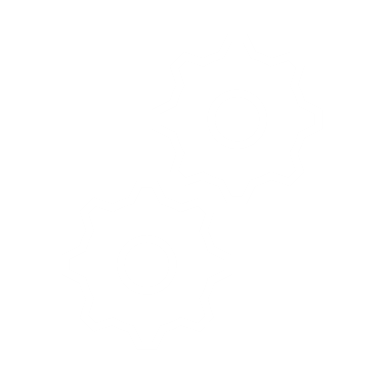 Systemic
Lateral
* Impact of the Care Quality Commission on provider performance: Room for improvement? The Kings Fund 2018
[Speaker Notes: Anticipatory: Changes are made before the inspectors arrive. 
Directive: Regulators tell providers to do things
Informational: Published information provokes action. 
Lateral: Providers work with peers to learn and improve
Organisational : Organisations make changes beyond those directed
Relational : Ongoing relationships have an impact
Stakeholder: Stakeholders work with providers to bring change
Systemic: Aggregated findings provoke wider change]
The 5 key questions
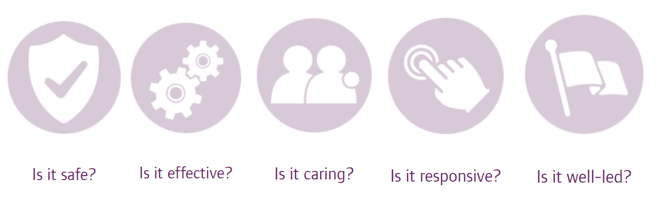 Setting clear expectations, delivering insight
Each key question contains 5 – 8 standards or “quality statements”
Quality statements are scored supporting ratings at the key question level
Ratings are Inadequate, Requires Improvement, Good, Outstanding
Quality statements: 
What is under the well-led key question?
Shared direction and culture
Capable, compassionate and inclusive leaders
Freedom to speak up
Workforce equality, diversity and inclusion
Governance, management and sustainability
Partnerships and communities
Learning, improvement and innovation
Environmental sustainability – sustainable development
Source: https://www.cqc.org.uk/assessment/quality-statements
[Speaker Notes: Well-led

Shared direction and culture 
We have a shared vision, strategy and culture. This is based on transparency, equity, equality and human rights, diversity and inclusion, engagement, and understanding challenges and the needs of people and our communities in order to meet these.

Regulated Activities Regulations 2014
Regulation 10: Dignity and respect
Regulation 12: Safe care and treatment
Regulation 17: Good governance
Also consider
Regulation 9: Person-centred care
Registration regulations 2009
Regulation 12: Statement of purpose


Capable, compassionate and inclusive leaders
We have inclusive leaders at all levels who understand the context in which we deliver care, treatment and support and embody the culture and values of their workforce and organisation. They have the skills, knowledge, experience and credibility to lead effectively. They do so with integrity, openness and honesty.

Regulated Activities Regulations 2014
Regulation 6: Requirement where the service provider is a body other than a partnership
Regulation 7: Requirements relating to registered managers
Regulation 18: Staffing
Regulation 19: Fit and proper persons employed
Also consider
Regulation 4: Requirements where the service provider is an individual or a partnership
Regulation 5: Fit and proper persons directors
Registration regulations 2009
Regulation 14: Notice of absence
Regulation 15: Notice of changes

Freedom to speak up
We foster a positive culture where people feel that they can speak up and that their voice will be heard.

Regulated Activities Regulations 2014
Regulation 10: Dignity and respect
Regulation 12: Safe care and treatment
Regulation 17: Good governance
Also consider
Regulation 9: Person-centred care

Workforce equality, diversity and inclusion
We value diversity in our workforce. We work towards an inclusive and fair culture by improving equality and equity for people who work for us.

Regulated Activities Regulations 2014
Regulation 17: Good governance
Regulation 18: Staffing


Governance, management and sustainability

We have clear responsibilities, roles, systems of accountability and good governance. We use these to manage and deliver good quality, sustainable care, treatment and support. We act on the best information about risk, performance and outcomes, and we share this securely with others when appropriate.

Regulated Activities Regulations 2014
Regulation 17: Good governance
Also consider
Regulation 12: Safe care and treatment
Registration regulations 2009
Regulation 14: Notice of absence
Regulation 15: Notice of changes
Regulation 16: Notification of death of service user
Regulation 17: Notification of death or unauthorised absence of a service user who is detained or liable to be detained under the Mental Health Act 1983
Regulation 18: Notification of other incidents
Regulation 20: Requirements relating to termination of pregnancies
Regulation 22A: Form of notifications to the Commission

Partnerships and communities

We understand our duty to collaborate and work in partnership, so our services work seamlessly for people. We share information and learning with partners and collaborate for improvement.

Regulated Activities Regulations 2014
Regulation 12: Safe care and treatment
Regulation 17: Good governance
Also consider
Regulation 9: Person-centred care

Learning, improvement and innovation
We focus on continuous learning, innovation and improvement across our organisation and the local system. We encourage creative ways of delivering equality of experience, outcome and quality of life for people. We actively contribute to safe, effective practice and research.

Regulated Activities Regulations 2014
Regulation 17: Good governance
Also consider
Regulation 16: Receiving and acting on complaints

Environmental sustainability – sustainable development

We understand any negative impact of our activities on the environment and we strive to make a positive contribution in reducing it and support people to do the same.

Additional legislation
Environment Act 2021
Climate Change Act 2008
Health and Care Act 2022]
Quality statement example
Shared direction and culture
We have a shared vision, strategy and culture. This is based on transparency, equity, equality and human rights, diversity and inclusion, engagement, and understanding challenges and the needs of people and our communities in order to meet these.
Leaders ensure there is a shared vision and strategy and that staff in all areas know, understand and support the vision, values and strategic goals and how their role helps in achieving them.
Staff and leaders ensure that the vision, values and strategy have been developed through a structured planning process in collaboration with people who use the service, staff and external partners.
Staff and leaders demonstrate a positive, compassionate, listening culture that promotes trust and understanding between them and people using the service and is focused on learning and improvement.
Staff at all levels have a well-developed understanding of equality, diversity and human rights, and they prioritise safe, high-quality, compassionate care.
Equality and diversity are actively promoted, and the causes of any workforce inequality are identified and action is taken to address these.
Staff and leaders ensure any risks to delivering the strategy are understood and have a plan to address them. They monitor and review progress against delivery of the strategy and relevant local plans.
Source: https://www.cqc.org.uk/assessment/quality-statements
[Speaker Notes: Well-led

Shared direction and culture 
We have a shared vision, strategy and culture. This is based on transparency, equity, equality and human rights, diversity and inclusion, engagement, and understanding challenges and the needs of people and our communities in order to meet these.

Regulated Activities Regulations 2014
Regulation 10: Dignity and respect
Regulation 12: Safe care and treatment
Regulation 17: Good governance
Also consider
Regulation 9: Person-centred care
Registration regulations 2009
Regulation 12: Statement of purpose


Capable, compassionate and inclusive leaders
We have inclusive leaders at all levels who understand the context in which we deliver care, treatment and support and embody the culture and values of their workforce and organisation. They have the skills, knowledge, experience and credibility to lead effectively. They do so with integrity, openness and honesty.

Regulated Activities Regulations 2014
Regulation 6: Requirement where the service provider is a body other than a partnership
Regulation 7: Requirements relating to registered managers
Regulation 18: Staffing
Regulation 19: Fit and proper persons employed
Also consider
Regulation 4: Requirements where the service provider is an individual or a partnership
Regulation 5: Fit and proper persons directors
Registration regulations 2009
Regulation 14: Notice of absence
Regulation 15: Notice of changes

Freedom to speak up
We foster a positive culture where people feel that they can speak up and that their voice will be heard.

Regulated Activities Regulations 2014
Regulation 10: Dignity and respect
Regulation 12: Safe care and treatment
Regulation 17: Good governance
Also consider
Regulation 9: Person-centred care

Workforce equality, diversity and inclusion
We value diversity in our workforce. We work towards an inclusive and fair culture by improving equality and equity for people who work for us.

Regulated Activities Regulations 2014
Regulation 17: Good governance
Regulation 18: Staffing]
Challenges: Levels of leadership and accountability
Simple structure – one provider, one or more services. Could be many services.
Complex structure – multiple providers each running multiple services
Health and care systems
Leadership and accountability at service and provider levels.
Our regulation of NHS trusts reflects this duality, but regulation of other sectors does not – outside of NHS we focus on individual services
Hugely simplified example.
Leadership and accountability at multiple levels.
Regulate providers separately, despite common “parent” and despite true accountability sitting with the “parent”
Covers 1-2 million people.
Leadership and accountability at multiple levels.
Regulate providers but seeking to have holistic view at overall system level.
Thank you

david.james@cqc.org.uk
www.cqc.org.uk
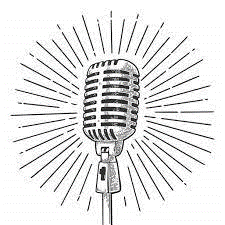 @CQCProf youtube.com/user/cqcdigitalcomms
facebook.com/CareQualityCommission
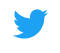 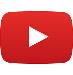 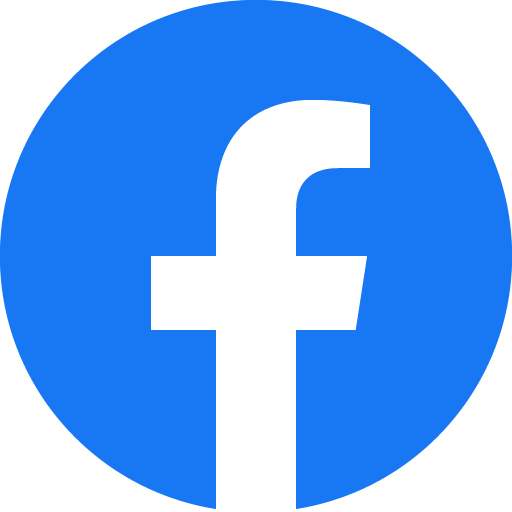